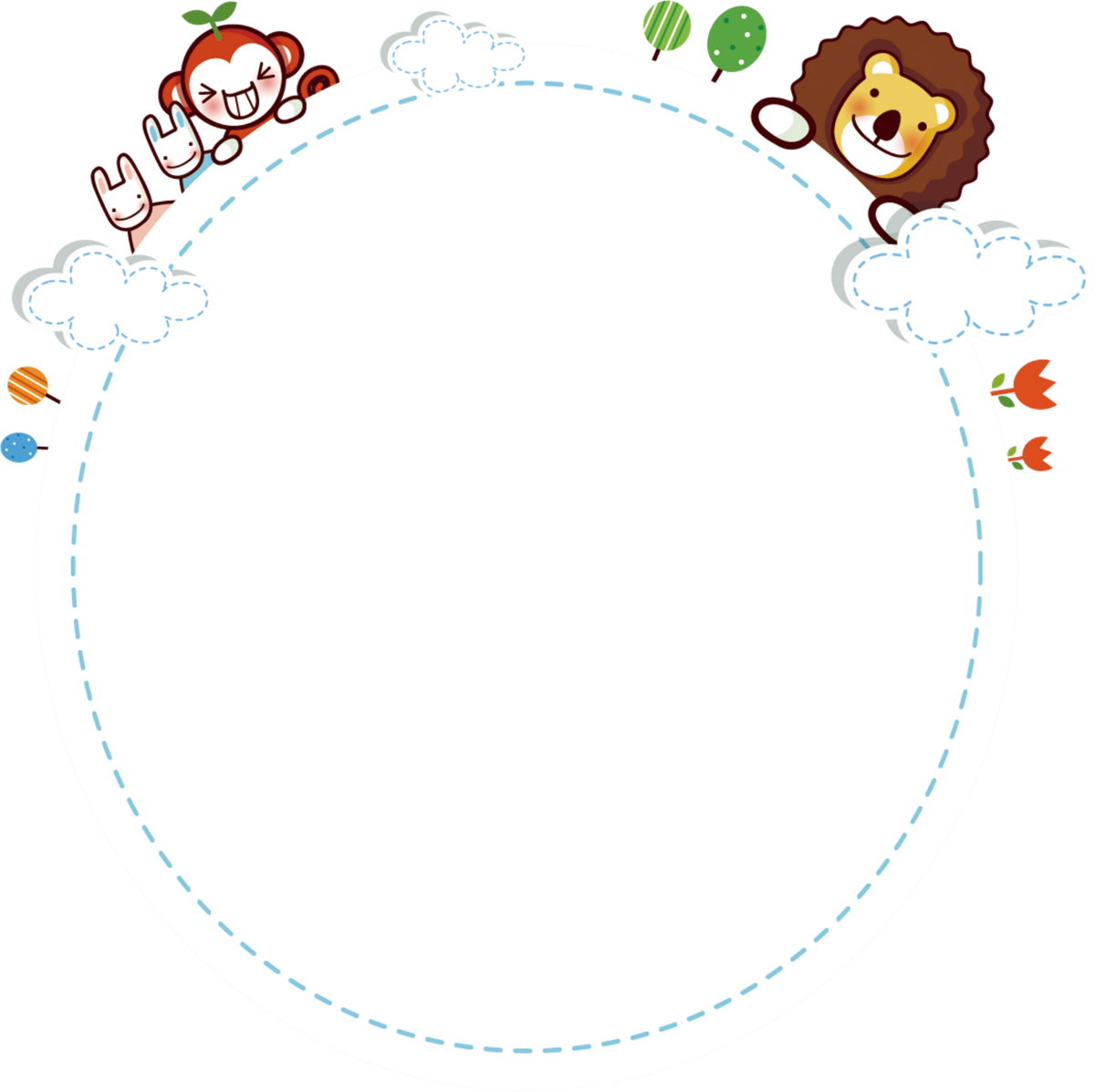 Mở đầu:
- Bài hát: Lớp chúng ta đoàn kết.
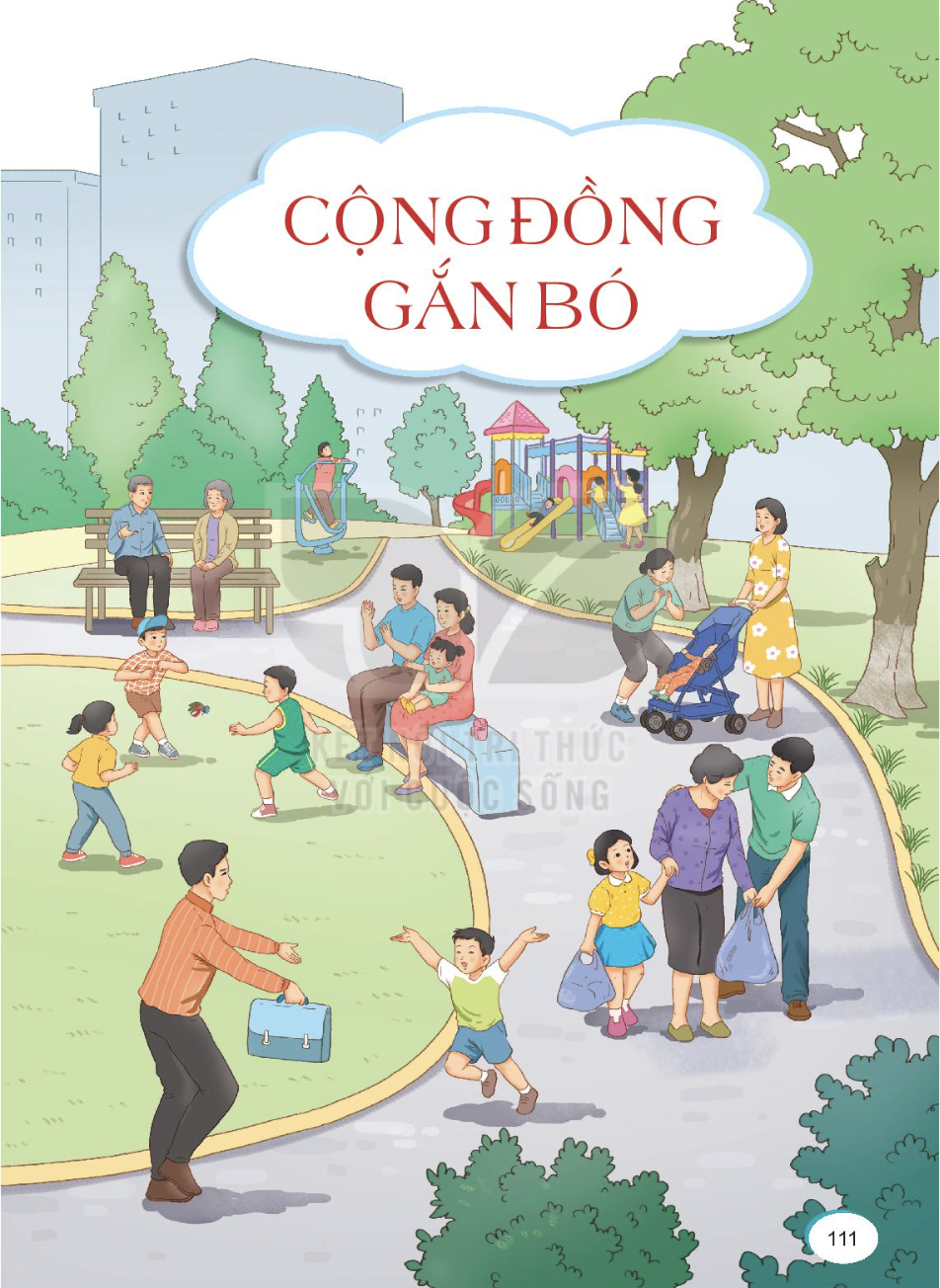 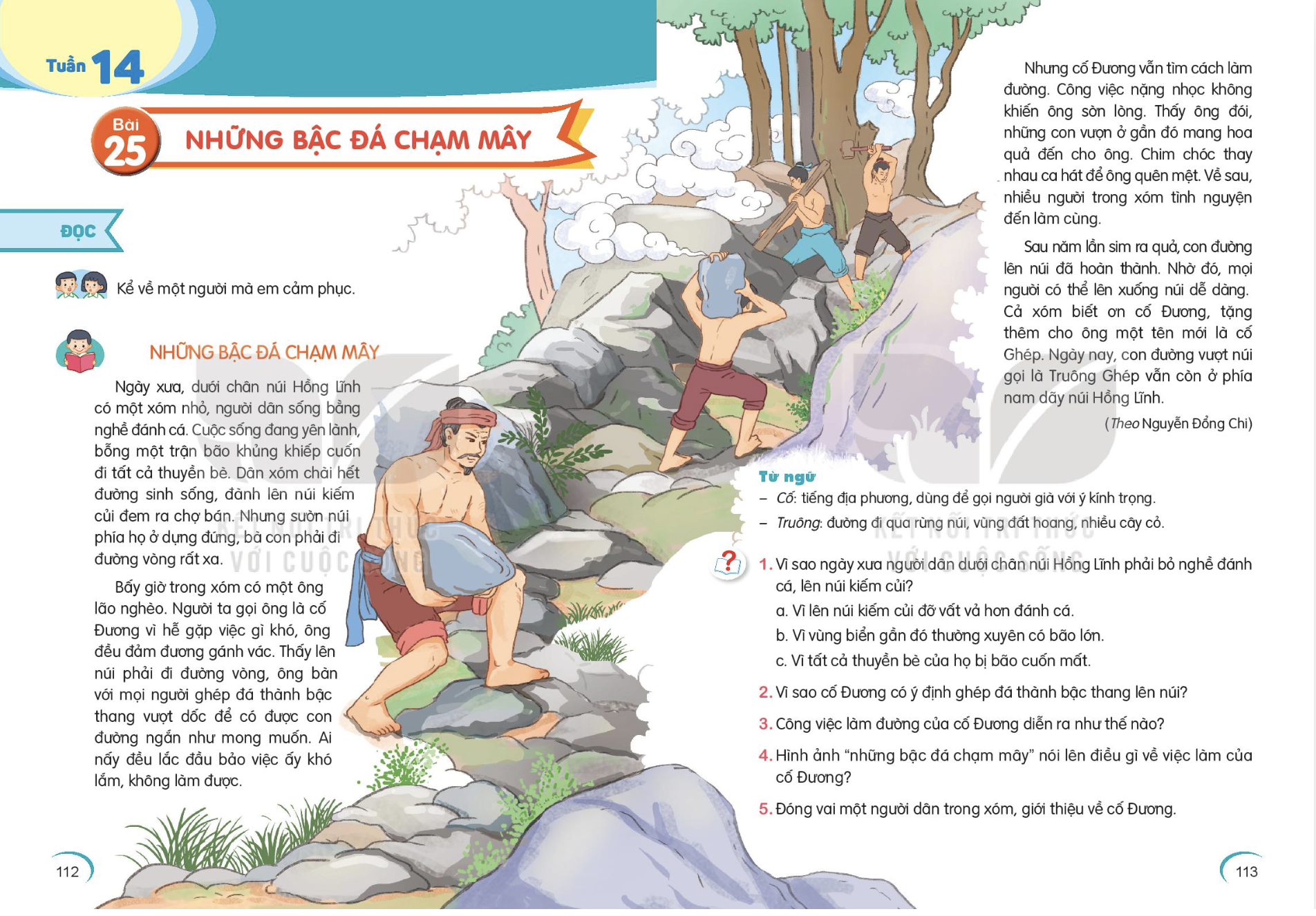 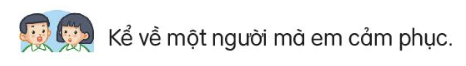 Cảm phục: Có tình cảm kính trọng, yêu quý do thấy được phẩm chất cao cả của người khác.
Em suy nghĩ xem xung quanh mình có ai có phẩm chất tốt đẹp khiến em cảm thấy ngưỡng mộ không?
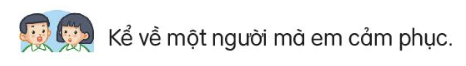 Gợi ý: - Người mà em cảm phục là ai?
- Tại sao em cảm phục người đó?
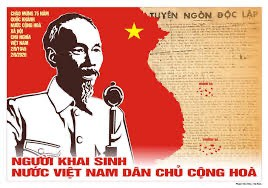 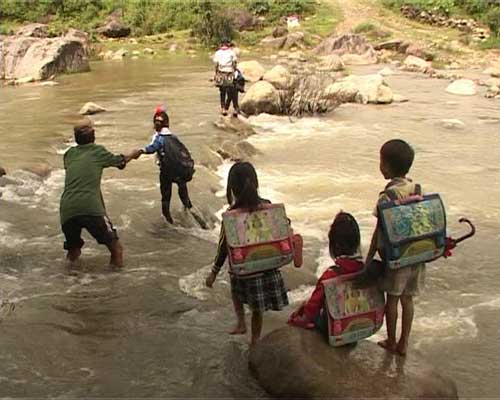 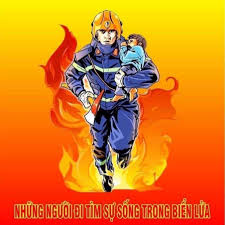 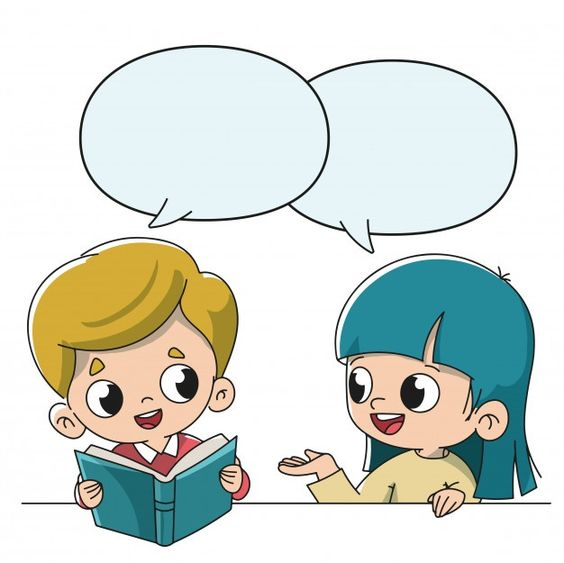 Thảo luận nhóm
Quan sát tranh xem tranh vẽ gì?
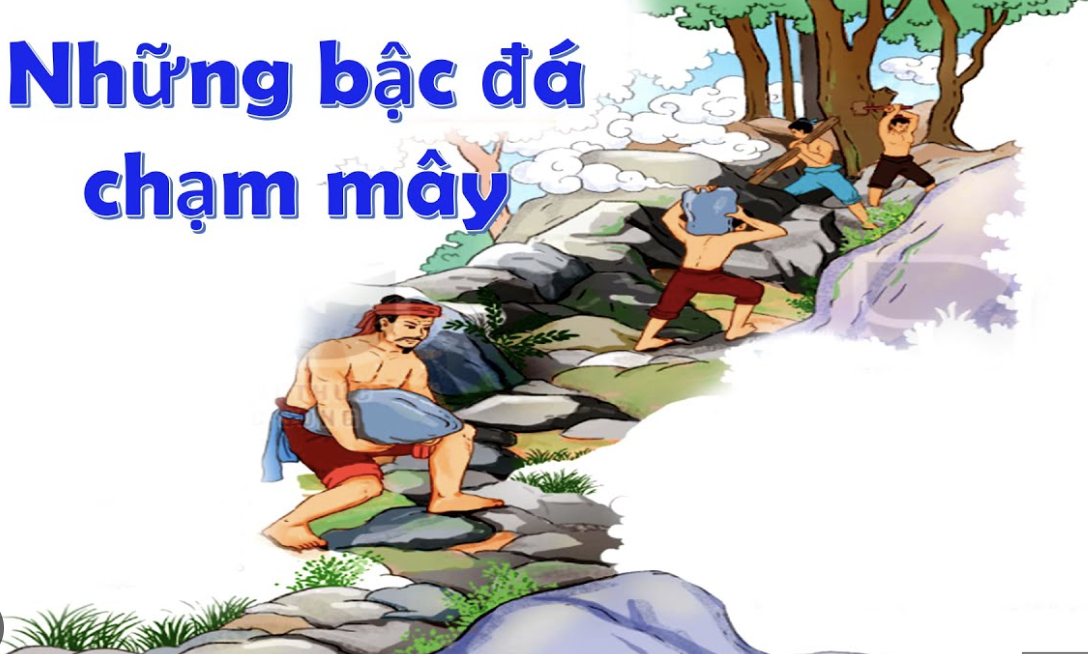 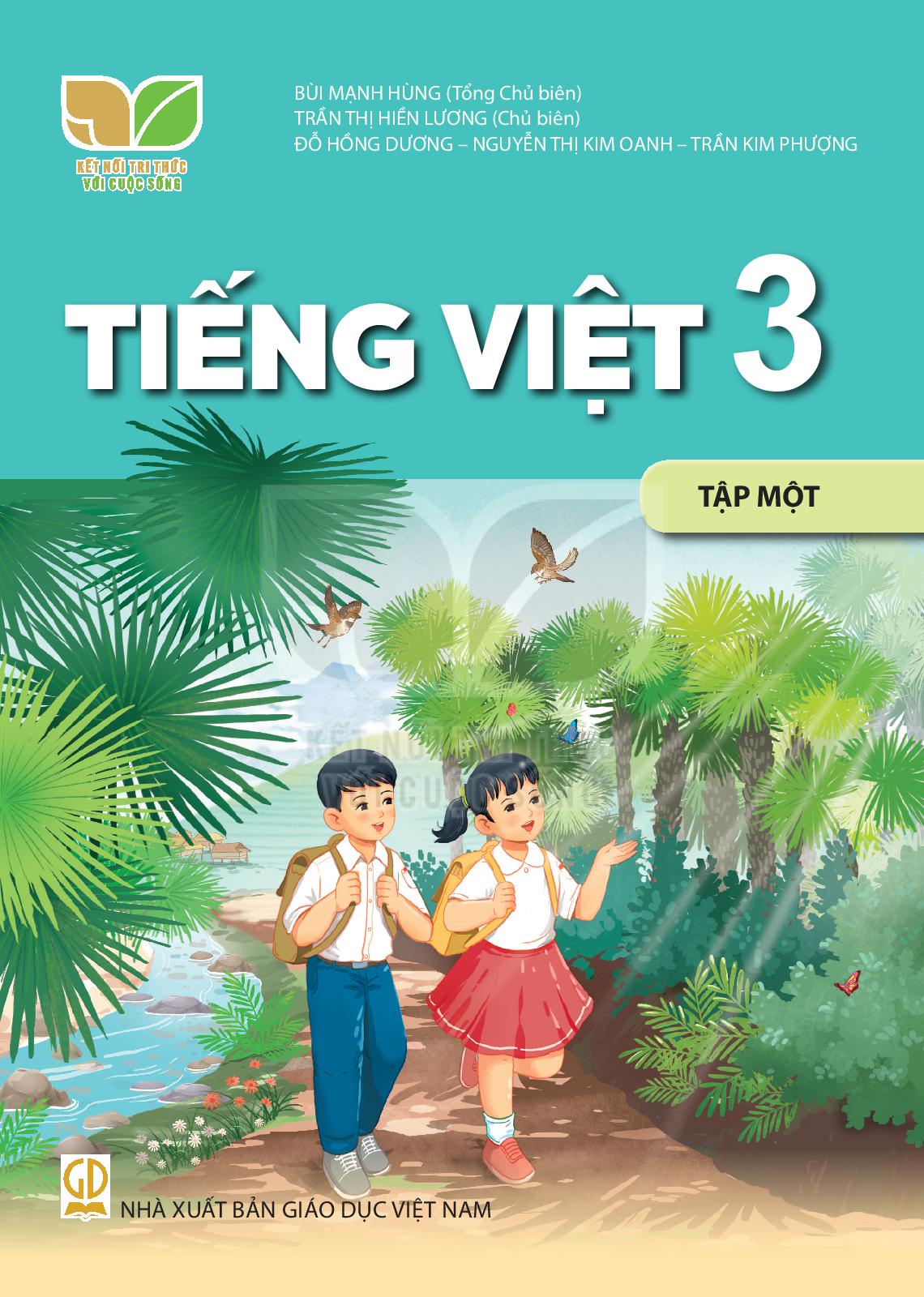 TIẾNG VIỆT
ĐỌC: NHỮNG BẬC ĐÁ CHẠM MÂY
( Tiết 1 )
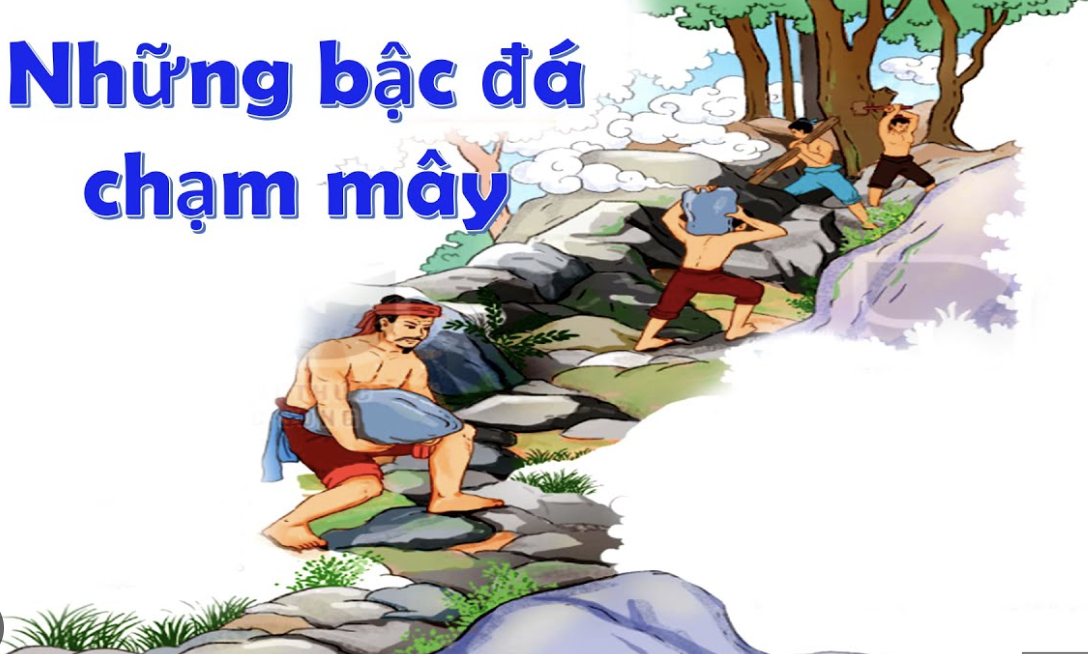 (Trang 112)
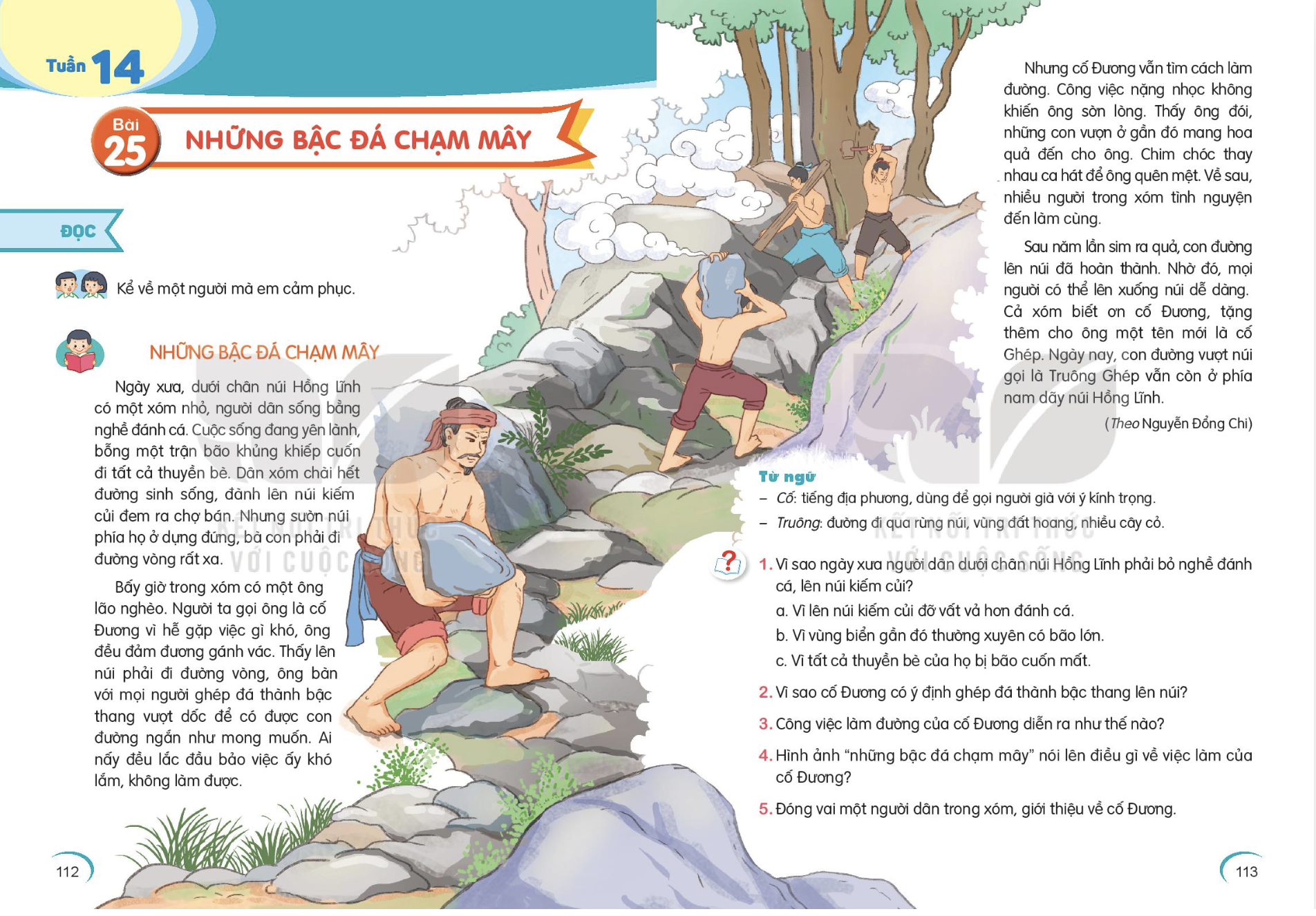 TIẾNG VIỆT
BÀI 25: NHỮNG BẬC ĐÁ CHẠM MÂY (TIẾT 1)
1. Đọc văn bản.
- Từ khó: núi Hồng Lĩnh, khủng khiếp, cuốn phăng, sờn lòng,Truông Ghép,…
Luyện đọc câu dài: 
Người ta gọi ông là cố Đương   vì   hễ gặp việc gì khó,  ông đều đảm đương gánh vác.    Thấy lên núi phải đi đường vòng,  ông bàn với mọi người   ghép đá thành bậc thang vượt dốc   để có được con đường ngắn như mong muốn.
/
/
/
//
/
/
/
//
TIẾNG VIỆT
BÀI 25: NHỮNG BẬC ĐÁ CHẠM MÂY (TIẾT 1)
1. Đọc văn bản.
- Từ khó: núi Hồng Lĩnh, khủng khiếp, cuốn phăng, sờn lòng,Truông Ghép,…
- Chia đoạn:
- Luyện đọc câu dài: 
    Người ta gọi ông là cố Đương / vì / hễ gặp việc gì khó, / ông đều đảm đương gánh vác. / /  Thấy lên núi phải đi đường vòng, / ông bàn với mọi người / ghép đá thành bậc thang vượt dốc / để có được con đường ngắn như mong muốn. / /
NHỮNG BẬC ĐÁ CHẠM MÂY
1
Ngày xưa, dưới chân núi Hồng Lĩnh có một xóm nhỏ, người dân sống bằng nghề đánh cá. Cuộc sống đang yên lành, bỗng một trận bão khủng khiếp cuốn đi tất cả thuyền bè. Dân xóm chài hết đường sinh sống, đành lên núi kiếm củi đem ra chợ bán. Nhưng sườn núi phía họ ở dựng đứng, bà con phải đi đường vòng rất xa.
        Bấy giờ trong xóm có một ông lão nghèo. Người ta gọi ông là cố Đương vì hễ gặp việc gì khó, ông đều đảm đương gánh vác. Thấy lên núi phải đi đường vòng, ông bàn với mọi người ghép đá thành bậc thang vượt dốc để có được con đường ngắn như mong muốn. Ai nấy đều lắc đầu bảo việc ấy khó lắm, không làm được.
2
NHỮNG BẬC ĐÁ CHẠM MÂY
Nhưng cố Đương vẫn tìm cách làm đường. Công việc nặng nhọc không khiến ông sờn lòng. Thấy ông đói, những con vượn ở gần đó mang hoa quả đến cho ông. Chim chóc thay nhau ca hát để ông quên mệt. Về sau, nhiều người trong xóm tình nguyện đến làm cùng.
        Sau năm lần sim ra quả, con đường lên núi đã hoàn thành. Nhờ đó, mọi người có thể lên xuống núi dễ dàng. Cả xóm biết ơn cố Đương, tặng thêm cho ông một tên mới là cố Ghép. Ngày nay, con đường vượt núi gọi là Truông Ghép vẫn còn ở phía nam dãy núi Hồng Lĩnh.
(Theo Nguyễn Đổng Chi)
3
4
TIẾNG VIỆT
BÀI 25: NHỮNG BẬC ĐÁ CHẠM MÂY (TIẾT 1)
1. Đọc văn bản.
- Từ khó: núi Hồng Lĩnh, khủng khiếp, cuốn phăng, sờn lòng,Truông Ghép,…
- Chia đoạn:
+ Đoạn 1: Từ đầu đến đi đường vòng rất xa.
+ Đoạn 2: Tiếp theo cho đến không làm được.
+ Đoạn 3: Tiếp theo cho đến tình nguyện đến làm cùng.
+ Đoạn 4: Còn lại.
- Luyện đọc câu dài: 
    Người ta gọi ông là cố Đương / vì / hễ gặp việc gì khó, / ông đều đảm đương gánh vác. / /  Thấy lên núi phải đi đường vòng, / ông bàn với mọi người / ghép đá thành bậc thang vượt dốc / để có được con đường ngắn như mong muốn. / /
Luyện đọc 
nối tiếp
1
Ngày xưa, dưới chân núi Hồng Lĩnh có một xóm nhỏ, người dân sống bằng nghề đánh cá. Cuộc sống đang yên lành, bỗng một trận bão khủng khiếp cuốn đi tất cả thuyền bè. Dân xóm chài hết đường sinh sống, đành lên núi kiếm củi đem ra chợ bán. Nhưng sườn núi phía họ ở dựng đứng, bà con phải đi đường vòng rất xa.
2
Bấy giờ trong xóm có một ông lão nghèo. Người ta gọi ông là cố Đương vì hễ gặp việc gì khó, ông đều đảm đương gánh vác. Thấy lên núi phải đi đường vòng, ông bàn với mọi người ghép đá thành bậc thang vượt dốc để có được con đường ngắn như mong muốn. Ai nấy đều lắc đầu bảo việc ấy khó lắm, không làm được.
Cố: tiếng địa phương, dùng để gọi người già với ý kính trọng
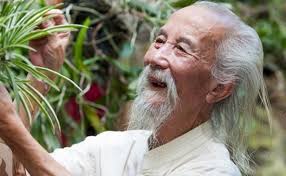 Luyện đọc 
nối tiếp
3
Nhưng cố Đương vẫn tìm cách làm đường. Công việc nặng nhọc không khiến ông sờn lòng. Thấy ông đói, những con vượn ở gần đó mang hoa quả đến cho ông. Chim chóc thay nhau ca hát để ông quên mệt. Về sau, nhiều người trong xóm tình nguyện đến làm cùng.
- Không sờn lòng: không lung lay / không nản lòng trước khó khăn thử thách.
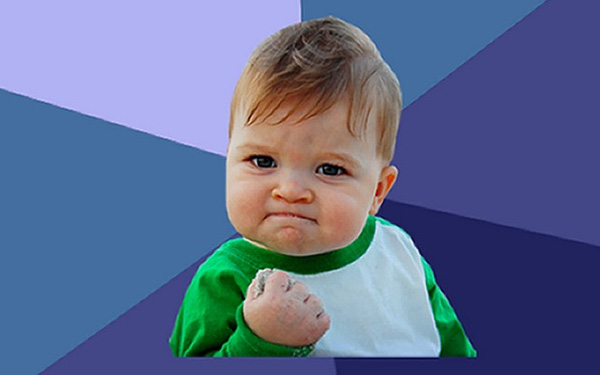 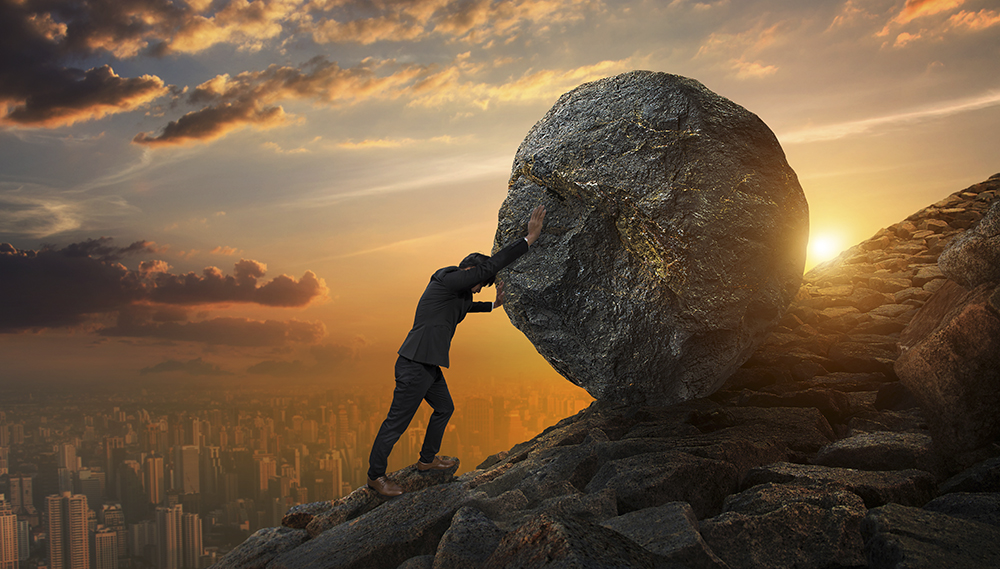 Luyện đọc 
nối tiếp
3
Nhưng cố Đương vẫn tìm cách làm đường. Công việc nặng nhọc không khiến ông sờn lòng. Thấy ông đói, những con vượn ở gần đó mang hoa quả đến cho ông. Chim chóc thay nhau ca hát để ông quên mệt. Về sau, nhiều người trong xóm tình nguyện đến làm cùng.
4
Sau năm lần sim ra quả, con đường lên núi đã hoàn thành. Nhờ đó, mọi người có thể lên xuống núi dễ dàng. Cả xóm biết ơn cố Đương, tặng thêm cho ông một tên mới là cố Ghép. Ngày nay, con đường vượt núi gọi là Truông Ghép vẫn còn ở phía nam dãy núi Hồng Lĩnh.
(Theo Nguyễn Đổng Chi)
- Truông: đường đi qua rừng núi, vùng đất hoang, nhiều cây cỏ.
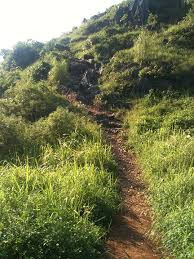 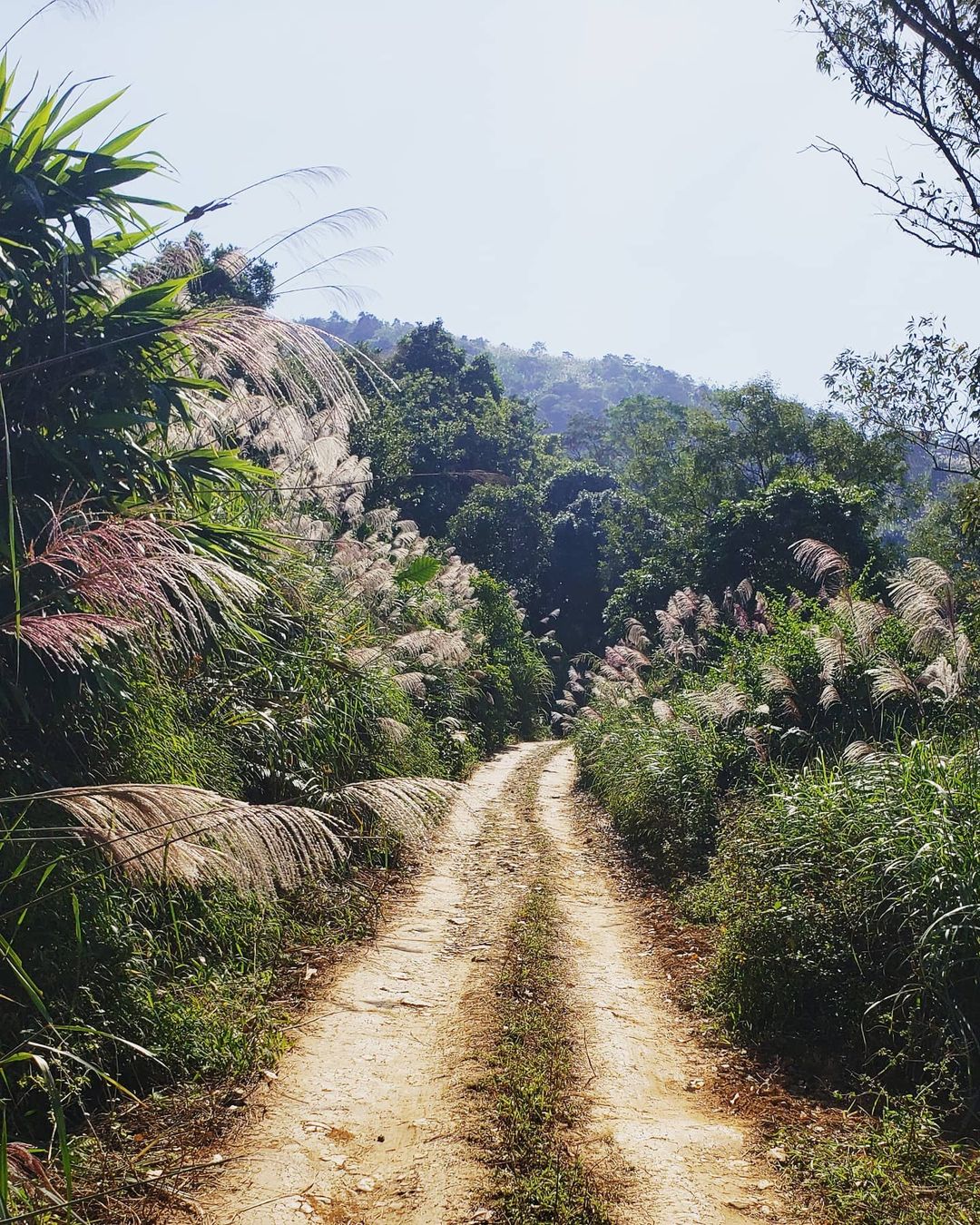 Luyện đọc 
theo nhóm
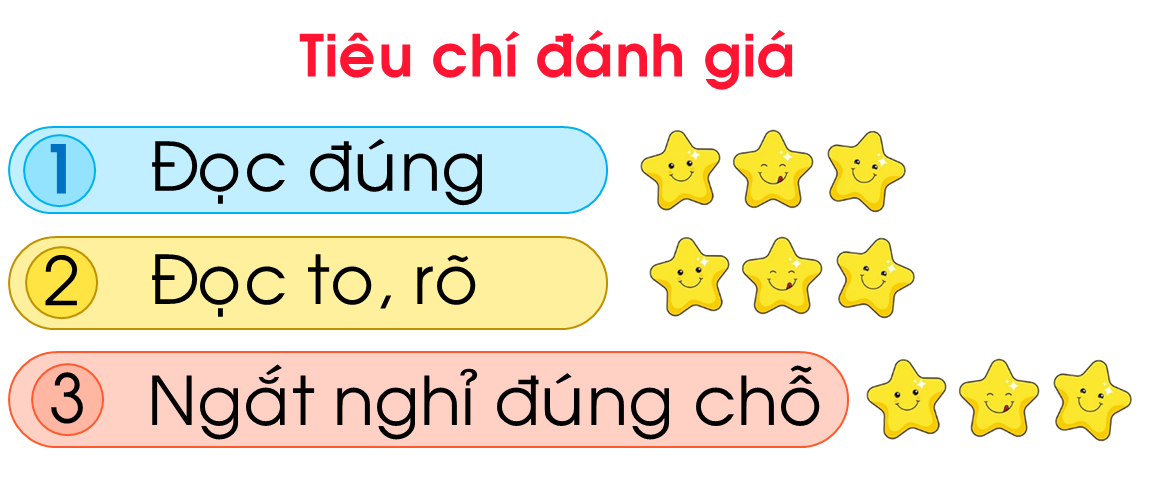 Yêu cầu
 Phân công đọc theo đoạn
 Tất cả thành viên đều đọc
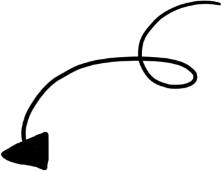 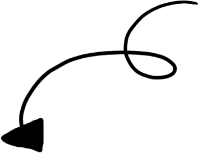 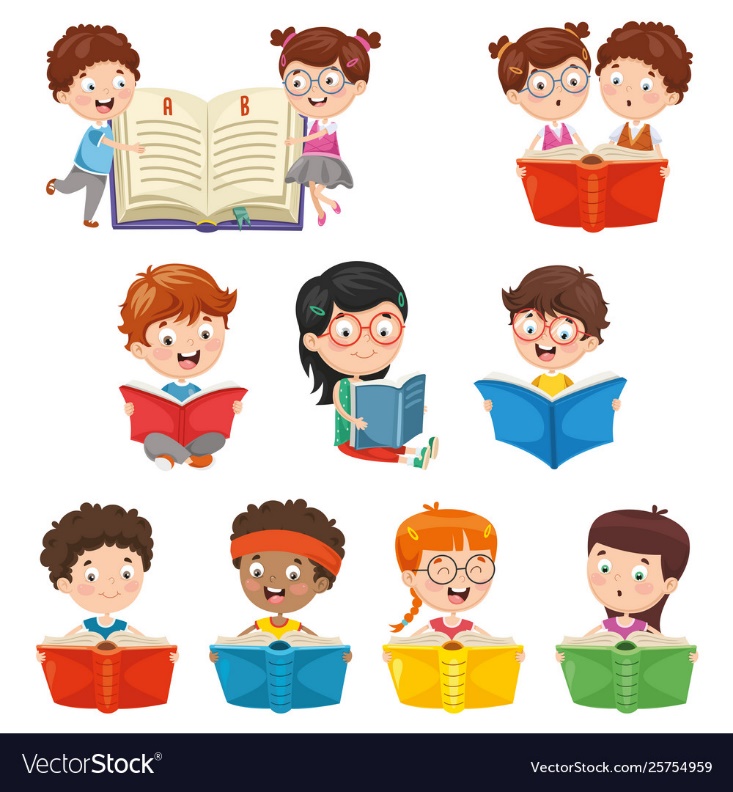 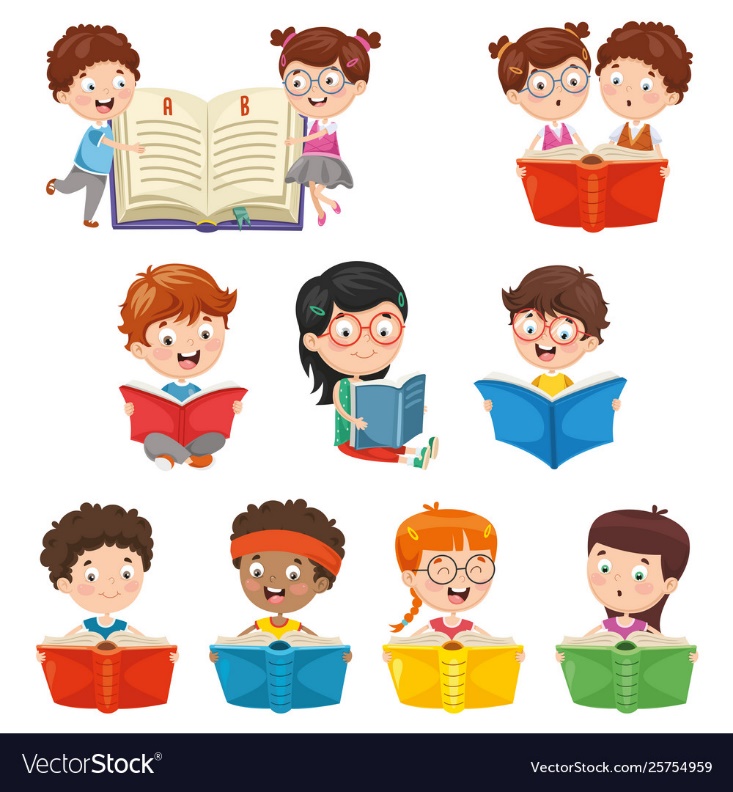 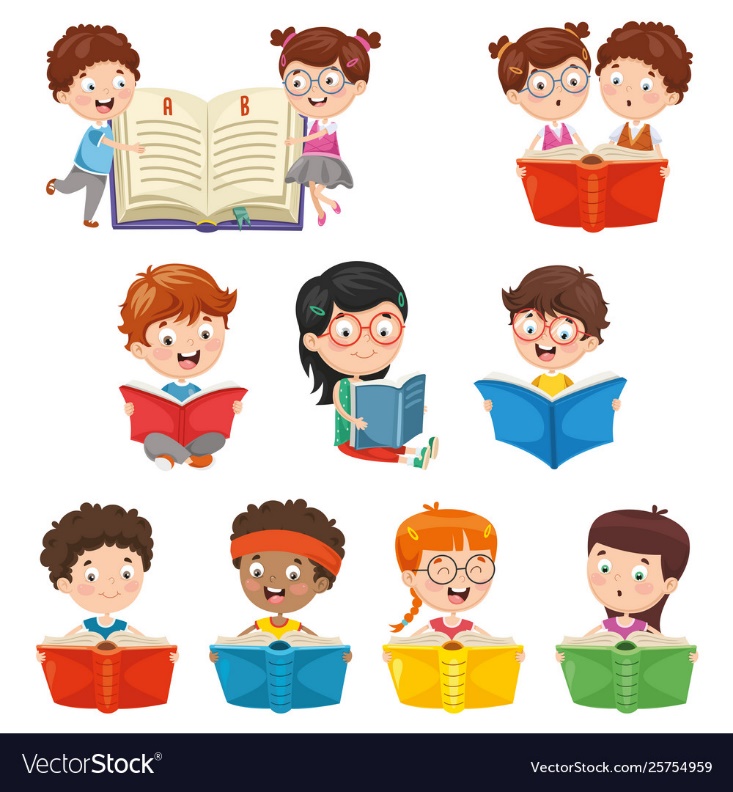 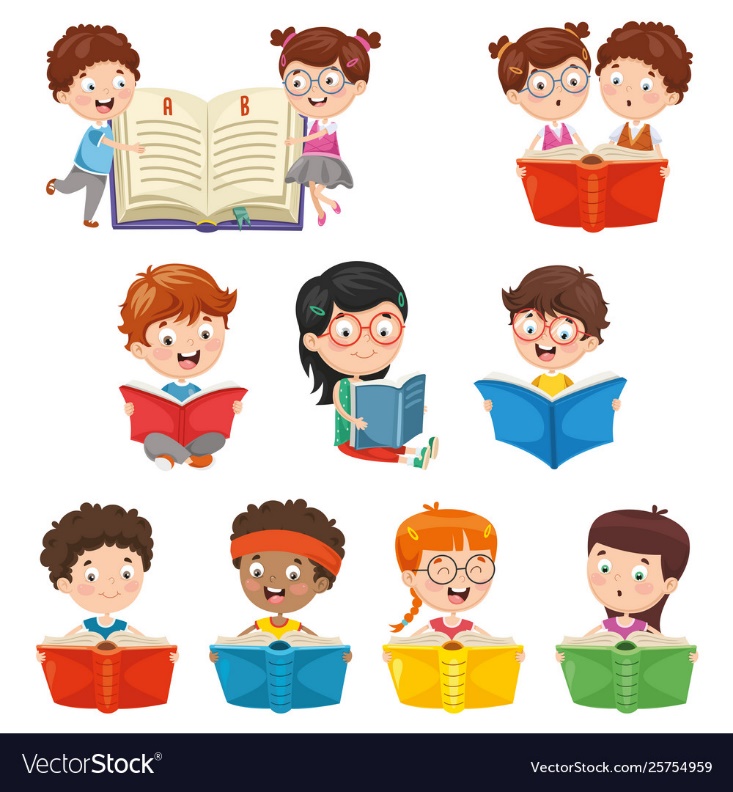 TIẾNG VIỆT
BÀI 25: NHỮNG BẬC ĐÁ CHẠM MÂY (TIẾT 1)
1. Đọc văn bản.
- Từ khó: núi Hồng Lĩnh, khủng khiếp, cuốn phăng, sờn lòng,Truông Ghép,…
- Chia đoạn:
+ Đoạn 1: Từ đầu đến đi đường vòng rất xa.
+ Đoạn 2: Tiếp theo cho đến không làm được.
+ Đoạn 3: Tiếp theo cho đến tình nguyện đến làm cùng.
+ Đoạn 4: Còn lại.
- Luyện đọc câu dài: 
    Người ta gọi ông là cố Đương / vì / hễ gặp việc gì khó, / ông đều đảm đương gánh vác. / /  Thấy lên núi phải đi đường vòng, / ông bàn với mọi người / ghép đá thành bậc thang vượt dốc / để có được con đường ngắn như mong muốn. / /
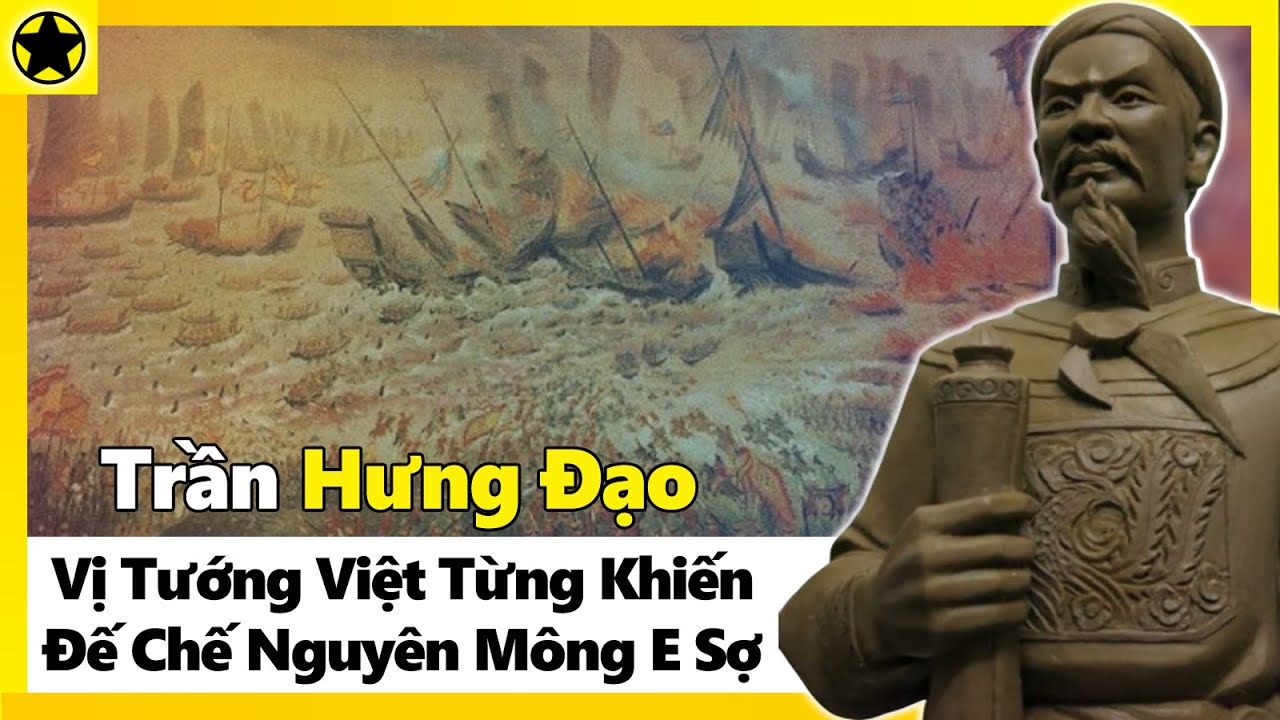 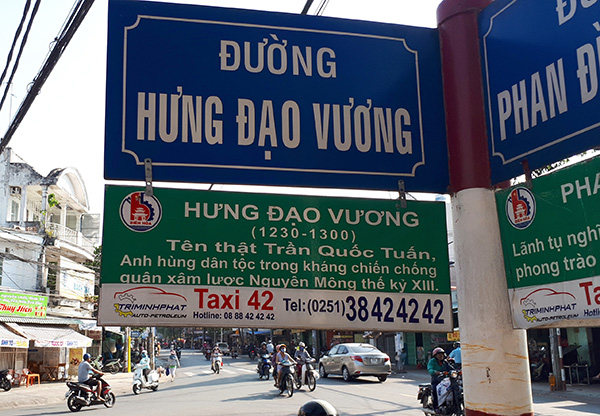 Luyện đọc toàn bài
Tiêu chí đánh giá
Đọc đúng
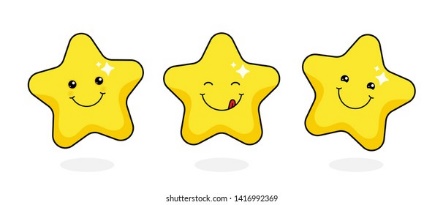 1
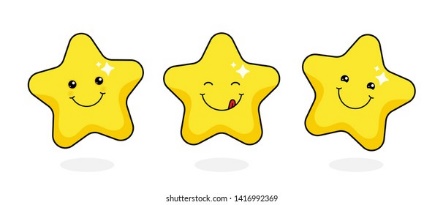 Đọc to, rõ
2
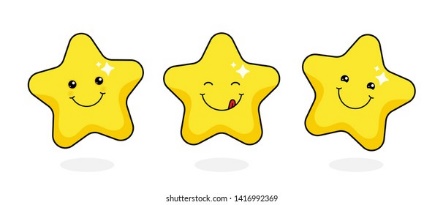 Giọng đọc và nhấn giọng phù hợp
Ngắt nghỉ đúng chỗ
3
4
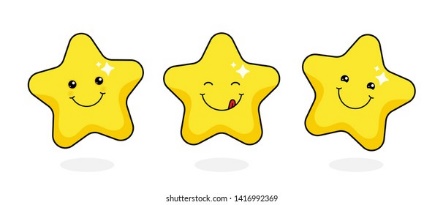 BÀI 25: NHỮNG BẬC ĐÁ CHẠM MÂY (TIẾT 1)
1. Đọc văn bản.
- Từ khó: núi Hồng Lĩnh, khủng khiếp, cuốn phăng, sờn lòng,Truông Ghép,…
- Chia đoạn:
+ Đoạn 1: Từ đầu đến đi đường vòng rất xa.
+ Đoạn 2: Tiếp theo cho đến không làm được.
+ Đoạn 3: Tiếp theo cho đến tình nguyện đến làm cùng.
+ Đoạn 4: Còn lại.
- Luyện đọc câu dài: 
    Người ta gọi ông là cố Đương / vì / hễ gặp việc gì khó, / ông đều đảm đương gánh vác. / /  Thấy lên núi phải đi đường vòng, / ông bàn với mọi người / ghép đá thành bậc thang vượt dốc / để có được con đường ngắn như mong muốn. / /
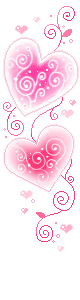 Chúc quý thầy cô sức khỏe
Chúc các em chăm ngoan học giỏi
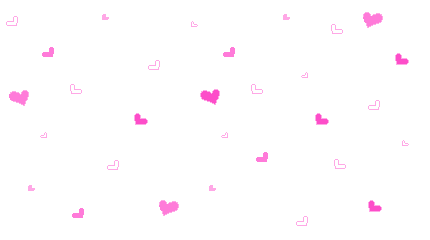 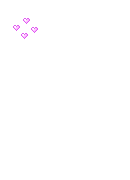 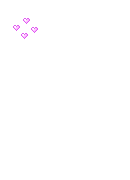 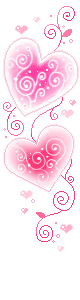